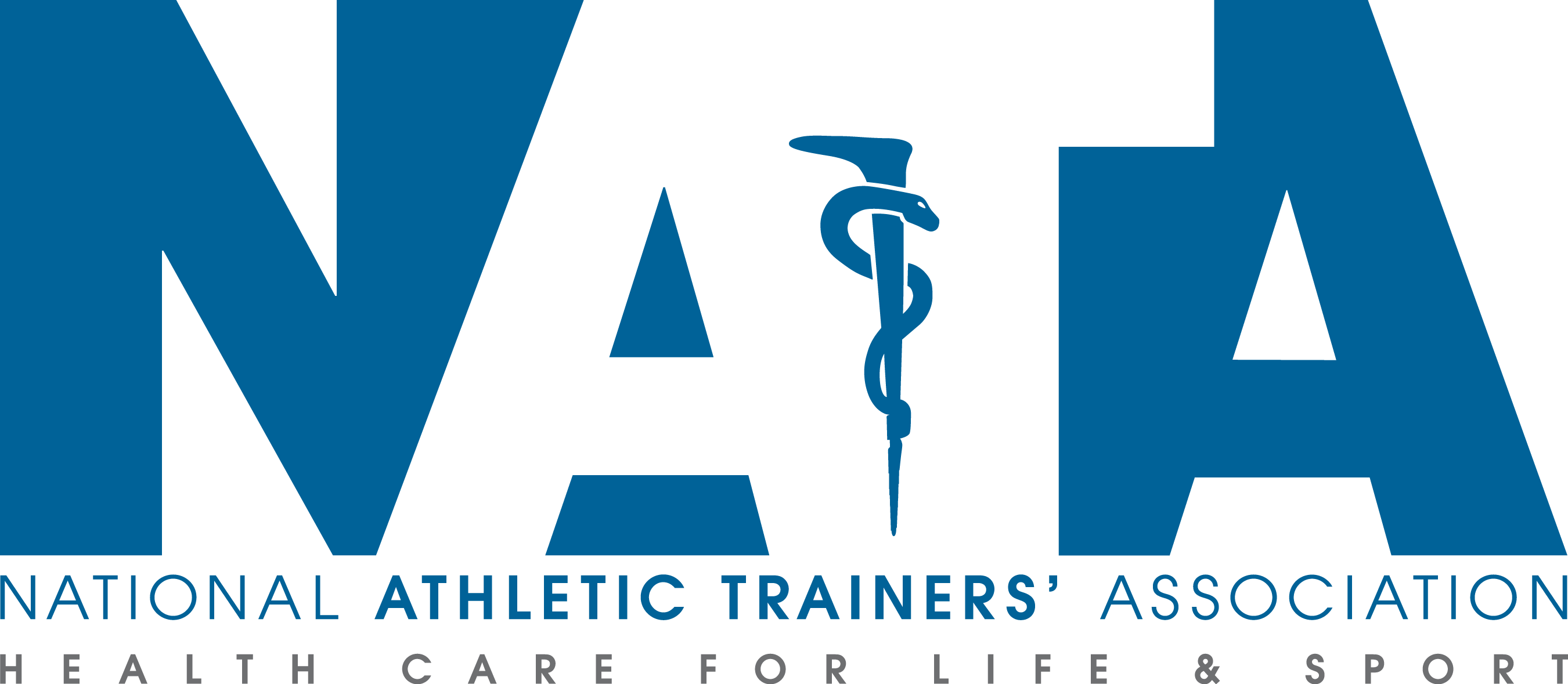 Acclimatization, Conditioning and Transition Periods
Overview
Many non-traumatic deaths and heat related illnesses occur during the first week back following time off from sport activity or during a transition period
It takes approximately 7-10 days for the body to acclimatize to the physiologic and environmental stresses placed upon it at the start of a conditioning or practice period
Athletes are especially vulnerable to exertional injuries and illnesses during the first 4 days
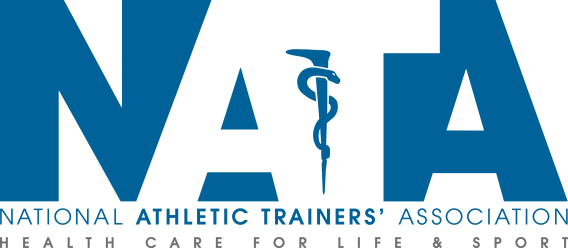 Transition Periods
Individual Transitions
Athletes that are new to the program
Athletes returning from injury or illness
Any delayed participation relative to the team schedule

Team Transitions
Resumption of training after an academic break or period of inactivity (e.g., winter, spring, summer breaks)
Any new conditioning cycle in the annual periodized program 
Environmental stresses (e.g., heat, altitude)
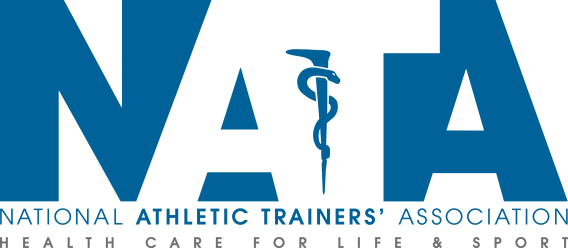 Checklist Prior to Training & Conditioning Sessions
Strength and conditioning staff should be properly credentialed and a verification process should be established
Annual in-service on acclimatization should be led by Sports Medicine or Sports Performance  and should involve coaches, strength and conditioning staff and any other designated personnel associated with the training of athletes
Ensure coaches, strength and conditioning staff and others involved with training are current with CPR/ First Aid certification
Establish a method of communication between coaches, sports medicine and strength and conditioning to review workouts
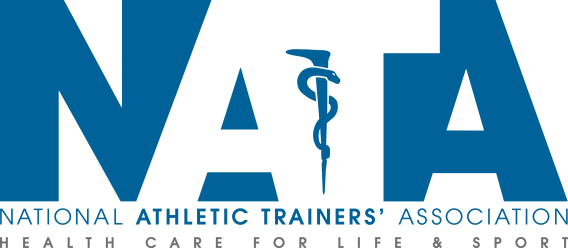 Checklist Prior to Training & Conditioning Sessions
Ensure all athletes have current pre-participation physical exam and medical history questionnaire performed prior to training and conditioning
Consider athlete cardiac screenings (e.g., electrocardiogram) prior to any physical conditioning to detect asymptomatic cardiac conditions
Emergency action plans for each venue of training should be practiced and known by all coaches and staff involved with the training and conditioning of athletes
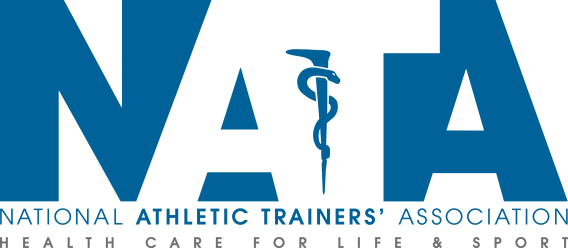 Considerations
Training and conditioning sessions should be introduced intentionally, gradually and progressively to minimize adverse effects on health
Lack of progression and sport-specificity in the volume, intensity, mode and duration of conditioning programs in transition periods has been a primary factor in non-traumatic fatalities
All sources of physical activity should be accounted for during transition periods
Additional volunteer activities not part of the structured program should be avoided (e.g., 7-on-7 drills, pickup games, drill work)
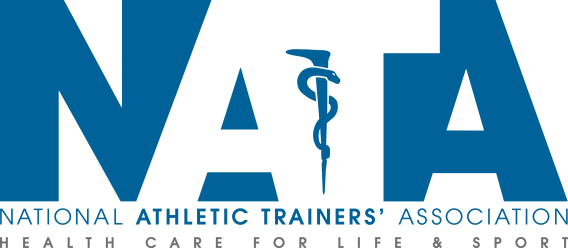 Considerations
Training and conditioning sessions should be exercise-science based and physiologically representative for each particular component of the sport
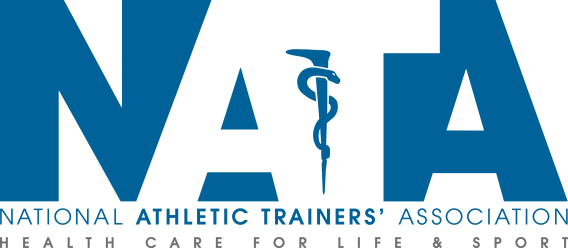 Considerations
Collegiate athletes are especially vulnerable to exertional injuries during the first 4 days of transition periods and data supports modifications in this time frame, greatly decreases the risk of catastrophic events
Limitations on total volume and intensity of activity should be considered (e.g., one training session per day)
The following should be considered when phasing in activity:
Days of activity per week
Body part
Activity/ exercise
Sets/ repetitions/ distance
Load
Work-rest ratio
Modifications: position; individual; return from injury; environment
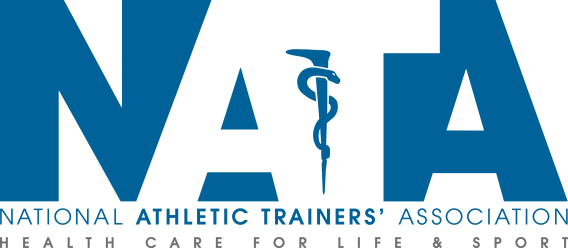 Training and Conditioning Sessions
Should be approved by credentialed strength and conditioning professional or sports medicine/ sports performance professional
Should address exercise volume, intensity, mode and duration
Ensure the location of training session is identified for emergency action planning
Be reproducible upon request and shared with primary athletics health care providers (physicians, athletic trainers)
Be modified in response to environmental conditions
Heat Acclimatization
Should occur through repeated exposure to a hot environment while progressively increasing the volume and intensity of physical activity to reduce the risk of exertional heat illnesses (EHI)
Modify training sessions length and intensity according to heat index and institutional policy
Identify athletes that or more predisposed or have a history of heat illness
Educate training staff on the signs and symptoms of heat illness
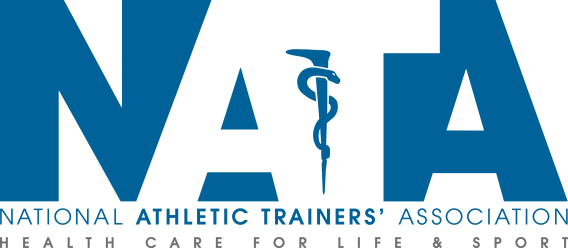 References
NATA Intercollegiate Sports Medicine Council Guidance on Inter-association Recommendations: Preventing Catastrophic Injury and Death in Collegiate Athletes
https://www.nata.org/sites/default/files/icsm_guidelines_for_preventing_catastrophic_death_in_collegiate_athletics.pdf

NCAA Sport Science Institute Preventing Catastrophic Injury 
https://ncaaorg.s3.amazonaws.com/ssi/injury_prev/SSI_PreventingCatastrophicInjuryBooklet.pdf

CSCCA and NSCA Joint Consensus Guidelines for Transition Periods
https://journals.lww.com/nsca-scj/Fulltext/2019/06000/CSCCa_and_NSCA_Joint_Consensus_Guidelines_for.1.aspx

NATA Intercollegiate Sports Medicine Council Reminders and Recommendations for Sport Following Transition Periods
https://www.nata.org/sites/default/files/transition_periods_final.pdf
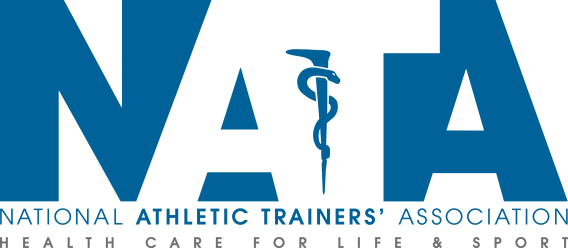